Figure 1. A dedicated image analysis framework for the mapping of early cortical folding from in utero MRI. (A) ...
Cereb Cortex, Volume 22, Issue 1, January 2012, Pages 13–25, https://doi.org/10.1093/cercor/bhr053
The content of this slide may be subject to copyright: please see the slide notes for details.
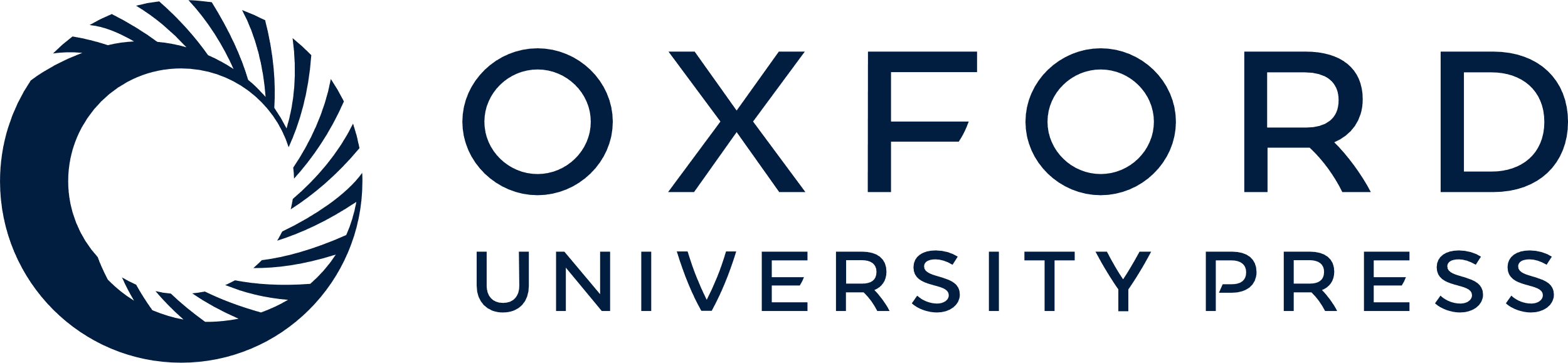 [Speaker Notes: Figure 1. A dedicated image analysis framework for the mapping of early cortical folding from in utero MRI. (A) Motion-corrected 3D MRI volumes of the fetal brain are automatically segmented into individual tissue types using an atlas-based technique. (B) Tissue maps extracted from automatic segmentations are smoothed with a Gaussian kernel. (C) To account for the overall brain growth, the maps are linearly registered to a reference anatomy and then tessellated into triangular meshes to reconstruct the inner cortical plate surface of the fetal brain. (D) Local measurements of mean surface curvature are mapped onto a population-average inner cortical plate surface established via volumetric groupwise registration. (E) Statistical modeling is performed for each vertex of the population-average surface to detect local patterns of early cortical folding.


Unless provided in the caption above, the following copyright applies to the content of this slide: © The Author 2011. Published by Oxford University Press. All rights reserved. For permissions, please e-mail: journals.permissions@oup.com]